Vysoká škola technická a ekonomická v Českých Budějovicích

Ústav technicko – technologický
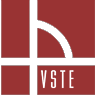 Návrh jednoúčelového stroje - lis
Autor: David Pešek
Vedoucí práce: Ing. Jan Kolínský, Ph. D.
Oponent práce: ing. Ján Majerník, PhD.
České Budějovice, červen 2018
Motivace a důvody k řešení daného problému
téma vybrané na základě plnění odborné praxe v MOTOR JIKOV Group a.s.
seznámení s pracovními postupy v rámci konstrukce a mechaniky jednoúčelových strojů
spoluúčast při řešení zadaných projektů pod vedením zkušených odborníků
možnost porovnání variabilnosti jednotlivých jednoúčelových strojů
Struktura bakalářské práce
Teoretická část práce

historie tvářecích zařízení
rozdělení  jednoúčelových strojů
rámy lisovacích zařízení
konstrukční materiály 
pneumatické mechanizmy
bezpečnost práce
Struktura bakalářské práce
Aplikační část práce

představení firmy MOTOR JIKOV Group a.s.
popis součástí stroje
elektrický servopohon
popis montáže pneumatického servolisu
konečná podoba servolisu
transport a instalace
údržba
obsluha servolisu
pracovní cyklus stroje
Cíl práce
Cílem mé bakalářské práce je vytvoření konstrukčního 3D modelu jednoúčelového tvářecího stroje, přičemž bylo zvoleno lisovací zařízení s využitím vzduchových válců a servomotoru. Následně bylo přistoupeno taktéž k samotné konstrukci zařízení za spolupráce konstruktérů z firmy MOTOR JIKOV Group, a.s. Přiložena je i dokumentace, která upřesňuje požadavky na finální konstrukci lisovacího zařízení.
Výzkumné otázky
volba vhodných součástí, ze kterých je servolis složen 
dodržení správného postupu při konstrukci servolisu 
dodržení správného pracovního postupu během samotného procesu lisování 
stanovení podmínek, které zabraňují vzniku poškození zdraví 
volba vhodného transportu
Použité metody
návrh samotného stroje zpracován v programu SIEMENS NX – 3D model pneumatického servolisu P190 

v rámci odborné praxe byla provedena montáž zvoleného lisovacího zařízení společně s následnou elektroinstalací a pneumatickým připojením
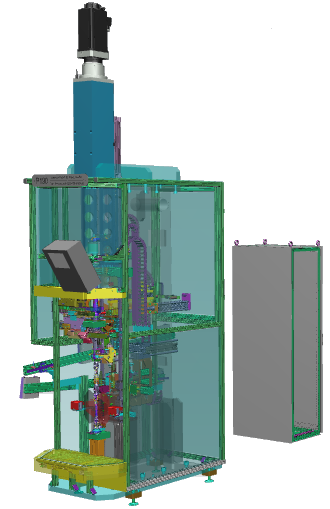 Dosažené výsledky
Pneumatický servolis P190
 Rám stroje
 Kryt stroje
 Vozík přípravku
 Držák lisu
 Držák hřídele
 Držák krátkého tělesa
 Držák dlouhého tělesa
 Krimpovací nástroj
 Upevňovací táhlo
 Zajištění spodního ložiska
 Ovládání orientace hřídele
 Umístění vidlice
 Servopohon
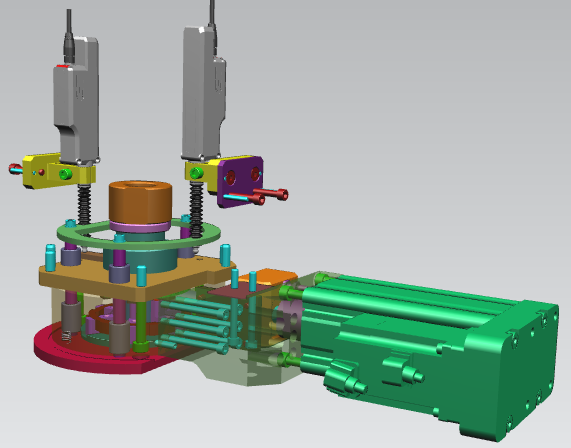 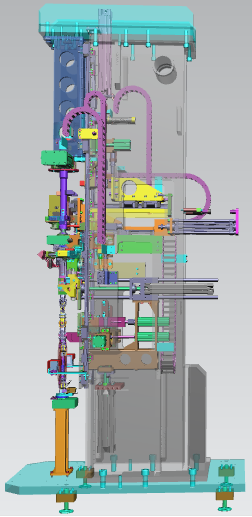 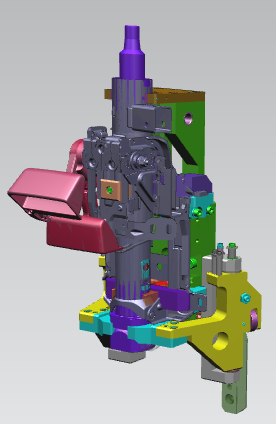 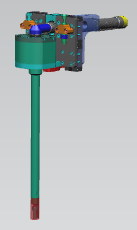 Přínos práce
funkční a konstrukční návrh lisovacího zařízení - možné využití dále v praxi
vzor pro navržení dalších lisovacích zařízení obdobného typu -  pneumatický servolis v České republice nepředstavuje příliš frekventovaný výskyt
návrh může být i dále použit pro inovaci a zdokonalení dalších lisovacích zařízení
značný přínos pro můj osobní dovednostní a znalostní rozvoj, který bude využit i dále v mém pracovním životě
Závěrečné shrnutí
cíl práce naplněn
popsány funkční celky servolisu, jednotlivé operace v rámci konstrukce a montáže zařízení, ale i samotný pracovní proces během lisování
diskutovány další procesy související s konstrukcí stroje a zavedení zařízení do provozu - transport a následná instalace zařízení, údržba a obsluha servolisu, pravidelné kontroly zařízení
Závěrečné shrnutí
na základě zpracování práce navržena opatření:
	- volba vhodného materiálu pro výrobu jednotlivých dílů 
	- vhodně zvolená chemická úprava materiálu – nitridace
	- důkladná kontrola jednotlivých dílů
	- vytvoření technologického postupu práce, resp. návodu pro montáž stroje od samotných konstruktérů
Děkuji za pozornost!